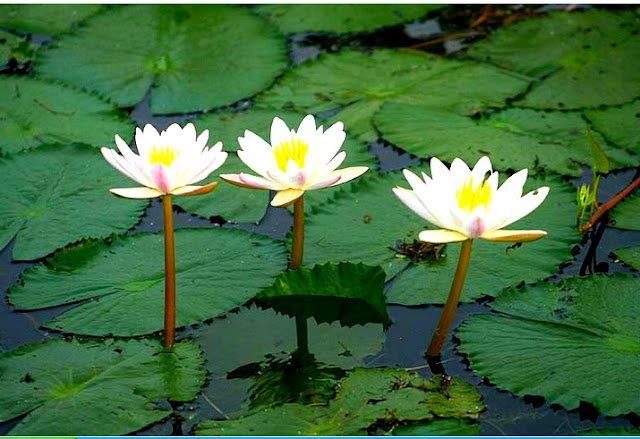 সবাইকে শুভেচ্ছা
মোঃ হাবিবুর রহমান আখন্দ
সহকারি শিক্ষক
নারায়নপুর সরকারি প্রাথমিক বিদ্যালয়
দেবিদ্বার, কুমিল্লা। 
habibakhandat1981@gmail.com
মোবাইলঃ ০১৮২২২৪৫৪৩৩
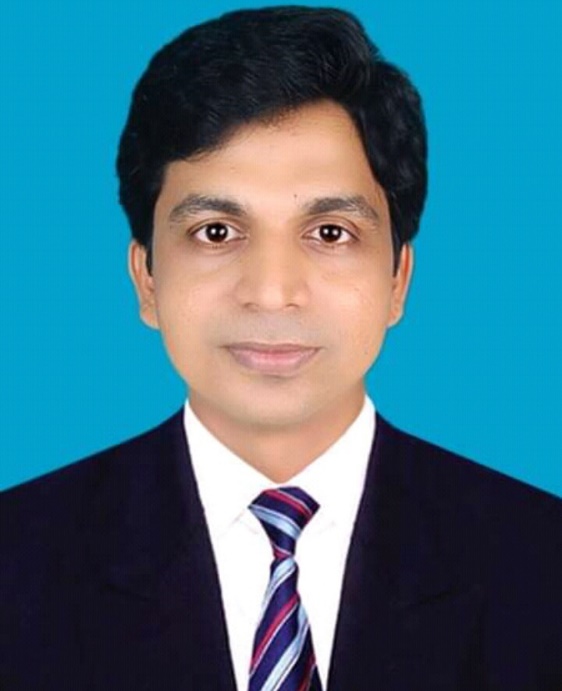 বিষয়ঃপ্রাথমিক বিজ্ঞান
শ্রেণিঃচতুর্থ
অধ্যায়ঃনবম
সময়ঃ৪০ মিনিট
চিকিৎসা প্রযুক্তির ব্যবহার, 
খেলাধুলা ও বিনোদন প্রযুক্তি
শিখনফল
১০.১.২ চিকিৎসা ক্ষেত্রে প্রযুক্তির ব্যবহার বলতে পারবে।
১০.১.৩-খেলাধুলায় প্রযুক্তির ব্যবহার বর্ণনা করতে পারবে।
১০.১.৪ বিনোদনে প্রযুক্তির ব্যবহার বলতে পারবে।
শরীরের ভিতরের অঙ্গসমূহ পরীক্ষা করতে ব্যবহৃত হয়।
চিকিৎসা ক্ষেত্রে ব্যবহৃত একটি প্রযুক্তি
এক্স-রে মেশিন
শরীরের ভিতরের রোগ নির্ণয়ে এবং উন্নত চিকিৎসা প্রদানে এক্সরে সহায়তা করে।
এক্স-রে ফিল্ম
শরীরের ভিতরের রোগ সহজে নির্ণয়ে ডাক্তারদের সহায়তা করে
চিকিৎসা ক্ষেত্রে ব্যবহৃত একটি প্রযুক্তি
আল্ট্রাসনোগ্রাফি
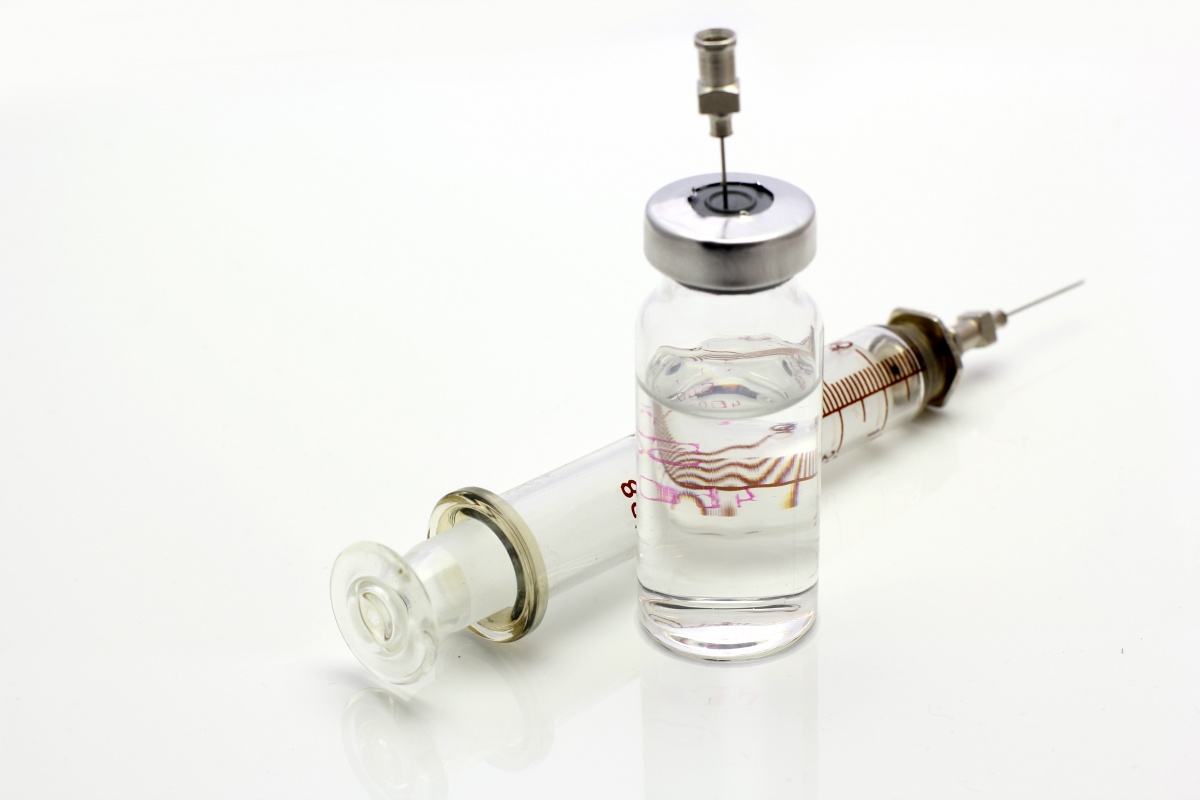 রোগ প্রতিরোধে ব্যবহৃত হয়।
চিকিৎসা ক্ষেত্রে ব্যবহৃত একটি প্রযুক্তি
প্রতিষেধক টিকা
জ্বর পরিমাপ করতে ব্যবহার করা হয়।
চিকিৎসা ক্ষেত্রে ব্যবহৃত একটি প্রযুক্তি
থার্মোমিটার
উন্নত চিকিৎসা ও প্রতিরোধমূলক ব্যবস্থা
একটি সাধারণ চিকিৎসা যন্ত্র
স্টেথোস্কোপ
শরীরের প্রেসার মাপতে ব্যবহার করা হয়।
চিকিৎসা ক্ষেত্রে ব্যবহৃত একটি প্রযুক্তি
প্রেসার মাপার যন্ত্র
একক কাজ
চিকিৎসা ক্ষেত্রে ব্যবহৃত দুইটি প্রযুক্তির নাম বল।
বর্তমান বিশ্বের সবচেয়ে জনপ্রিয় খেলা ক্রিকেট খেলতে ব্যবহার করা হয়।
খেলাধুলায় ওবিনোদন ক্ষেত্রে ব্যবহৃত একটি প্রযুক্তি।
ক্রিকেট বল
খেলাধুলা ও বিনোদন ক্ষেত্রে ব্যবহৃত একটি প্রযুক্তি
ব্যাট
খেলাধুলা ও বিনোদন ক্ষেত্রে
ব্যবহৃত একটি প্রযুক্তি
ফুটবল
প্রযুক্তি ব্যবহারের মাধ্যমে খেলাধুলা
ক্রিকেট খেলা
ফুটবল খেলা
হকি খেলা
টেবিল  টেনিস
ফুটবল
ব্যাট
ক্রিকেট বল
স্টাম্প
প্যাড
কার্পেট
খেলাধুলায় ব্যবহৃত সরঞ্জাম
গিটার
তবলা
বিনোদনে ব্যবহৃত যন্ত্র
সিডি প্লেয়ার
ভিডিও গেমস
বিনোদনে ব্যবহৃত যন্ত্র
প্রযুক্তি ব্যবহার করে সংগীত পরিবেশন করা হচ্ছে।
প্রযুক্তি ব্যবহারের মাধ্যমে বিনোদন
শিক্ষার্থীর পাঠ
শিক্ষার্থী পাঠ্যাংশটুকু নিরবে পড়বে
দলীয় কাজ
থার্মোমিটার
তবলা
তিনটি চিকিৎসা প্রযুক্তির নাম লেখ।
তিনটি বিনোদন প্রযুক্তির নাম লেখ।
মূল্যায়ন
রোগি দেখার সময় ডাক্তার কী প্রযুক্তি ব্যবহার করেন?
বাড়ির কাজ
তুমি খেলাধুলায় ব্যবহার কর এমন ৩ টি প্রযুক্তির নাম লিখে আনবে।
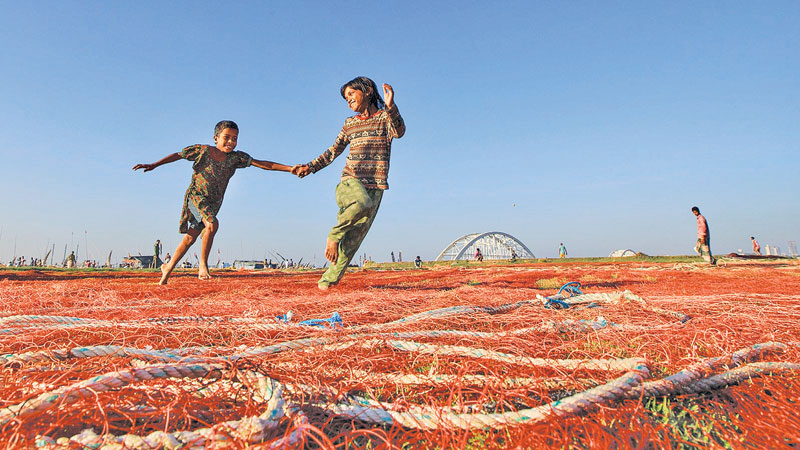 ধন্যবাদ আবার দেখা হবে